Инструкция по регистрации команды на сайте https://play.chessking.com/team
Шаг 1. Вступить игроком в команду своей школы
Верхняя панель сайта  / меню команды / поиск команды
/ выбор нужной команды / вступить в команду
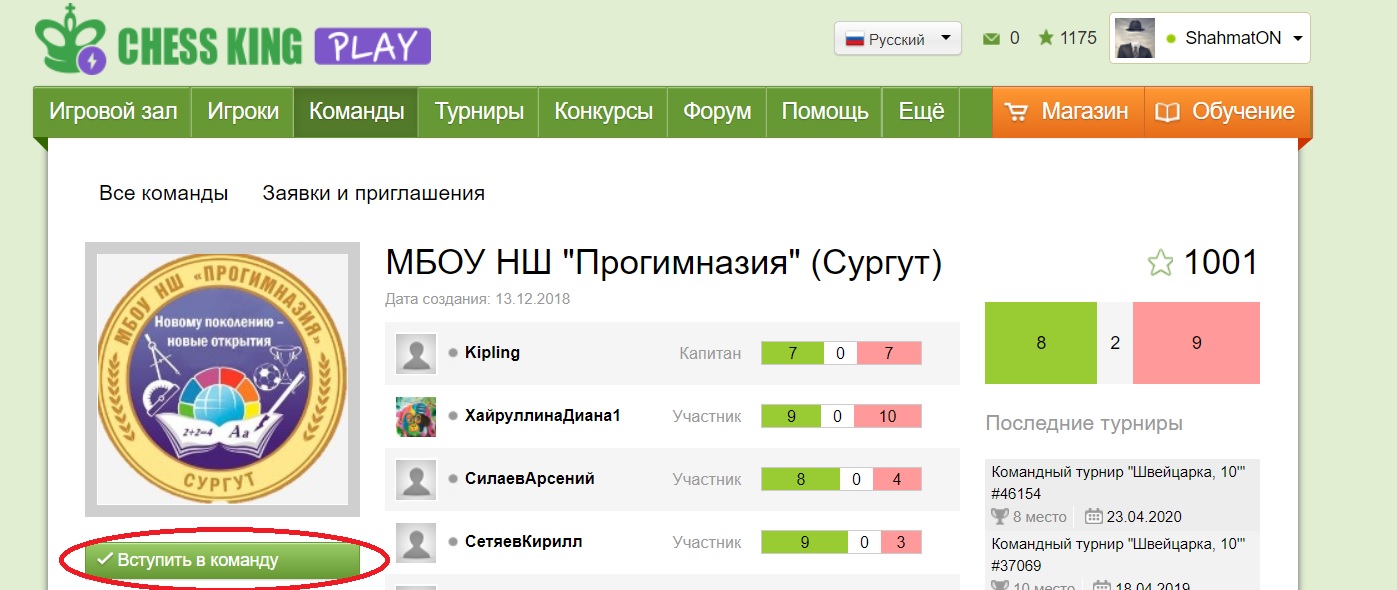 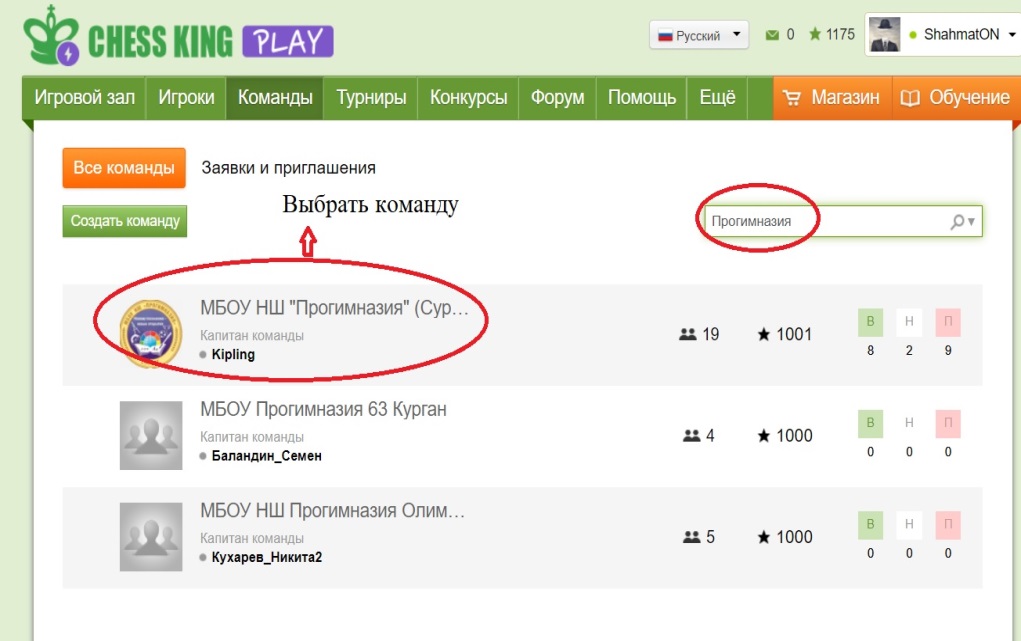 Шаг 2. ПриЁм заявки игроков
1. Только капитан осуществляет приём заявки игрока и распределяет № доски на верхней панели / команды / управление командой / принять игрока
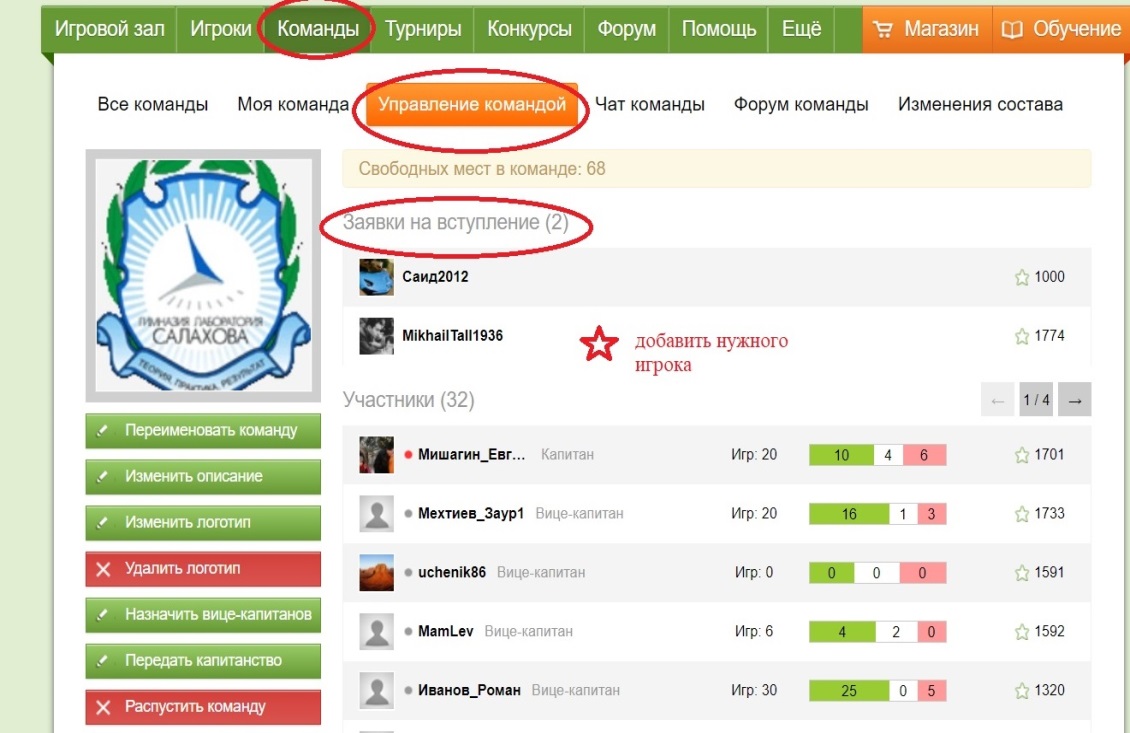 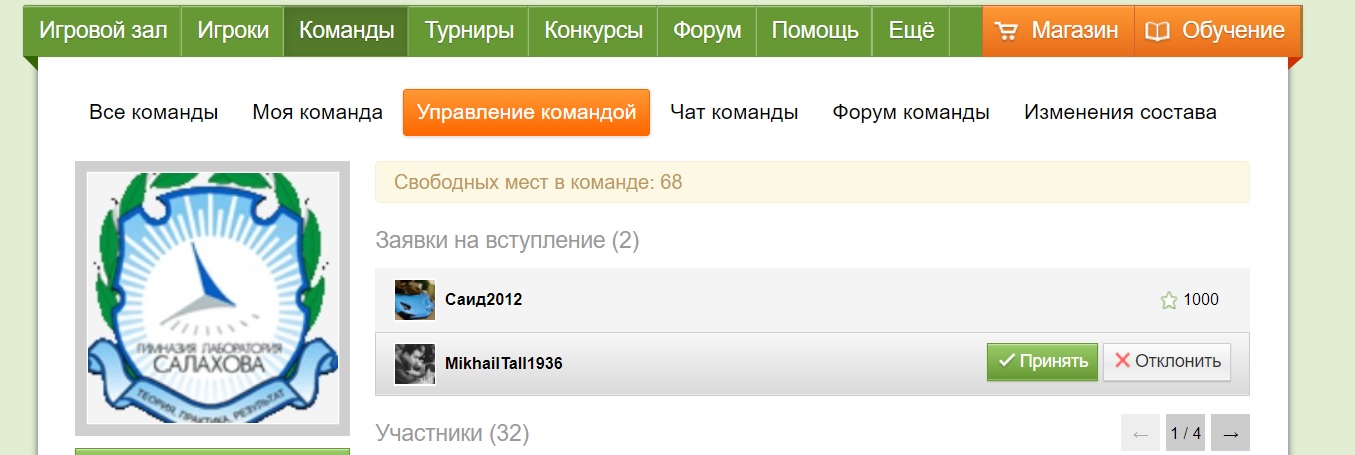 Шаг 3. Выбор турнира и регистрация команды
Капитан / верхняя панель / турниры / предстоящие / выбор турнира / командные / Юный гений среди учащихся 1-4 классов г. Сургута
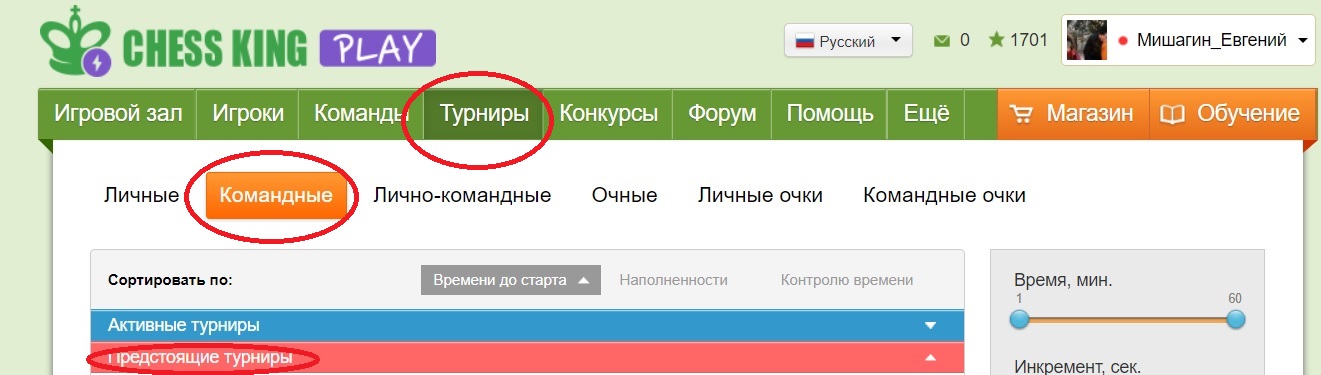 Шаг 3. Выбор турнира
Далее поиск необходимого турнира / записать команду
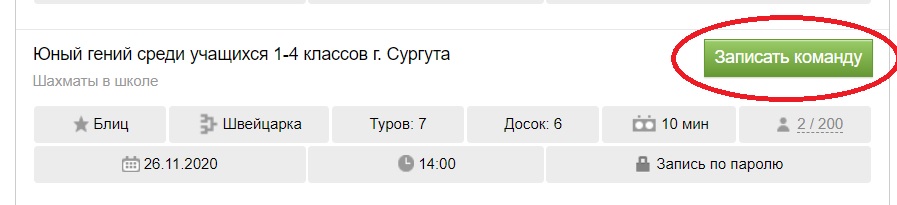 Шаг 4. Выбор капитаном нужной доски и регистрация команды
Капитан / рассадить игроков по доскам согласно положения / записаться / ввести пароль  / нажать участвовать
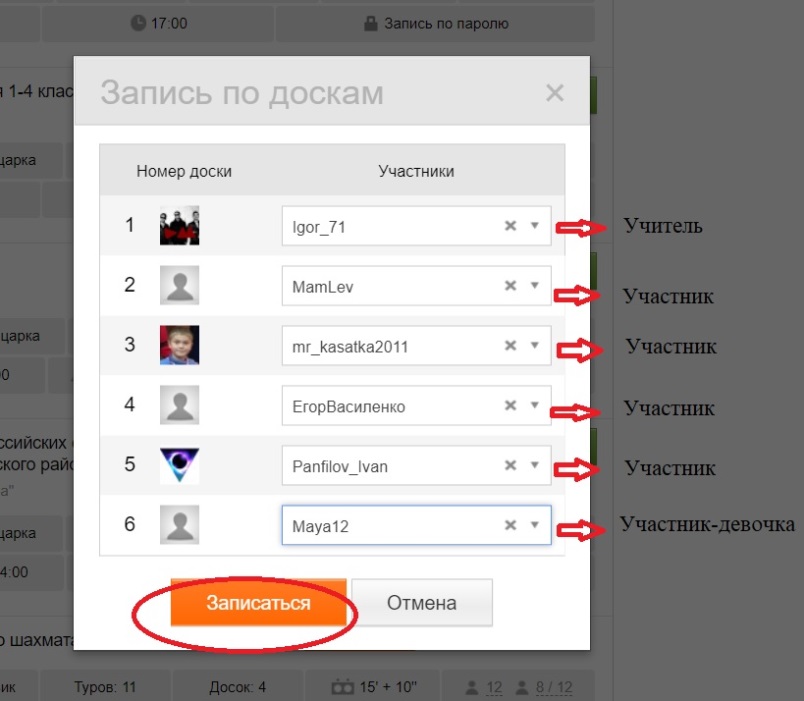 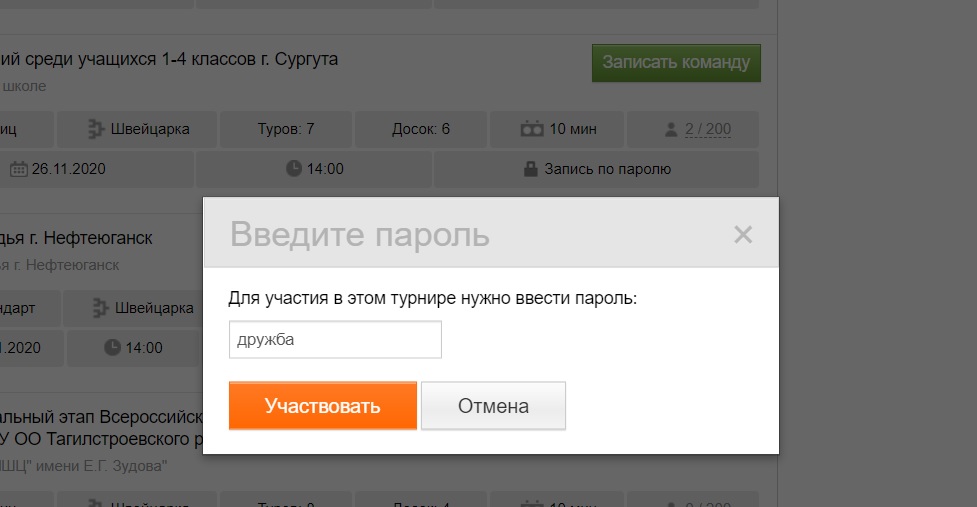 Шаг 5. Игра в турнире
Зайти каждому ученику под своим логином на сайт https://play.chessking.com/tournaments/team  за 15 минут до турнира;
Проверить интернет-соединение (ответственность несёт капитан команды);
Проверить игроков согласно своим логинам на досках в команде;
Ожидать начала турнира. Можно поставить в правом углу меню / настройки/ автоматически начинать партии. Перерыв между турами 30 сек, с окончания последней сыгранной партии турнира.
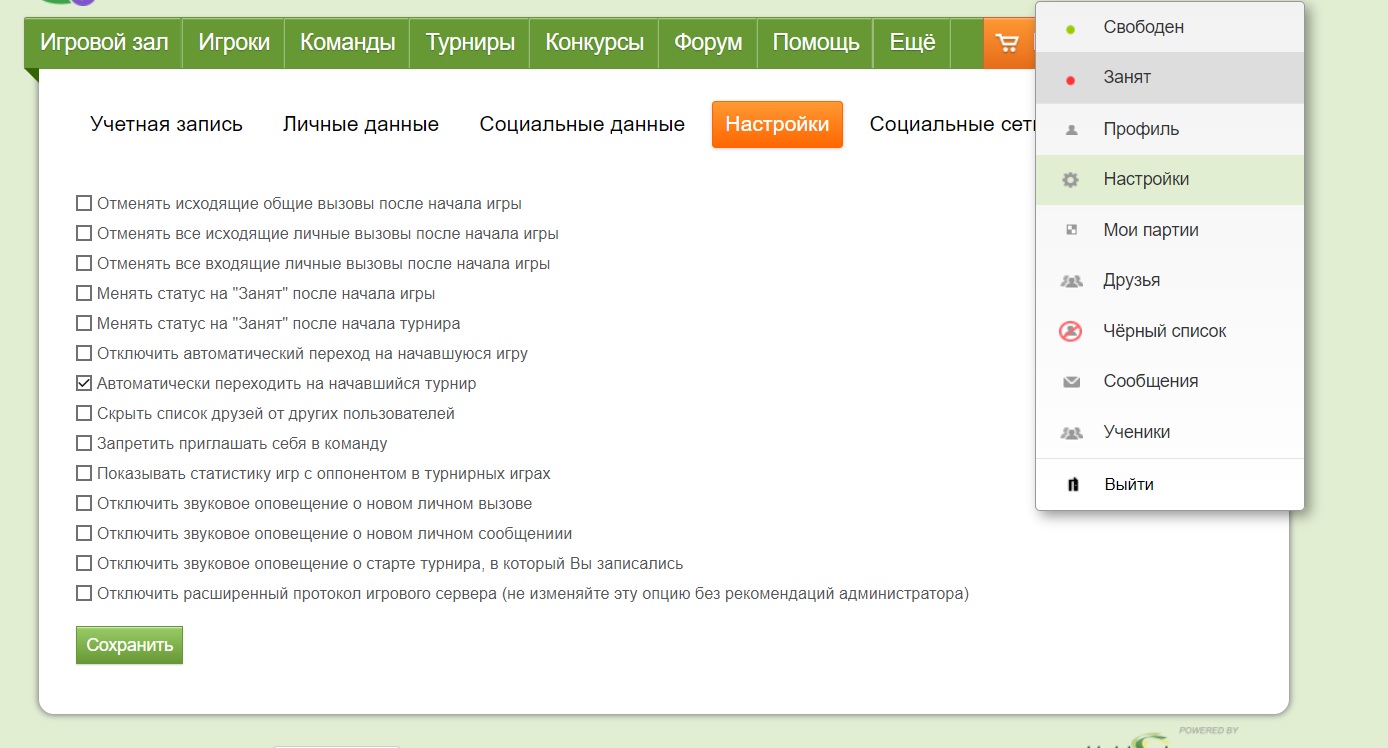